The Rocketeer:
Investigating the validity of wearing jeans next to an open ethanol flame at 1500 K

By:  Alan Bordon & Ben Pace
Introduction
Problem:  In the 1991 Film “The Rocketeer,” Cliff Secord stumbles upon a mysterious jetpack which he uses to fight the Nazis and save his girlfriend.  In most of the scenes Cliff is wearing only a pair of flight pants (khaki) to protect his skin from the flame emitted by the jetpack.  The flame is often depicted as being as long as his legs.
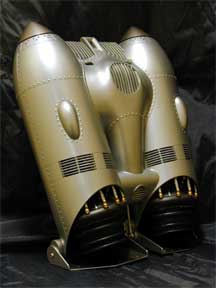 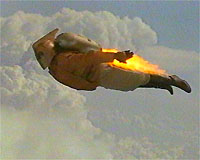 Introduction
Objectives:  
Show the effect of the flame when exposed to bare skin.
Prove that it is a reasonable assumption and not Hollywood magic that jeans could protect the skin from a 1500K flame produced from ethanol combustion.  
Suggest a material that would give maximum protection
Set up of Heat Transfer Problem
Assumptions:  
Mixed flow between flame and legs
Flame-Legs can be modeled using the Net Radiation Method for Diffuse-Gray Enclosures
Worst Case Scenario (hot flame and high emissivity)
Set up of Heat Transfer Problem
Finding the View Factor
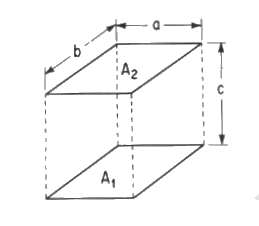 Definitions: X = a/c  Y=b/c
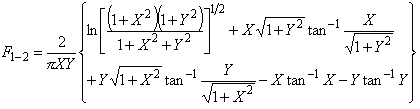 Hottel, H.C., 1931, "Radiant heat transmission between surfaces separated by non-absorbing media," Trans. ASME, vol. 53, FSP-53-196, pp. 265-273. 
Hamilton, D.C. and Morgan, W.R., 1952, "Radiant-interchange configuration factors," NASA TN 2836.
Solution of Problem
Results:  With Temperature of air, flame, and skin = 300 K, 1500 K, and 320 K respectively and ε3 = 1
Results
Results
Results
Discussion of Results
Necessary Velocity to Ensure Comfort
For bare skin exposed to the jet flame, burnt skin and great discomfort is the result even at speeds of 200 m/s
For skin protected by pants, the heat flux is so great from the flame that it offers little extra protection
For skin protected by a reflective covering, as long as the person is moving, the flame heat would be bearable and even comfortable at higher speeds
Recommendations
Basically if someone offers you the chance to test out their brand new rocket pack...don’t unless you are wearing some really good insulation with a beautiful shiny reflective surface.  Oh yeah, wear a helmet
Wearing pants while only 6 inches away from an open jet flame is not enough to keep you comfy or prevent your skin from broiling.
Wearing nothing but your skin is complete insanity
Appendix
References
Dr. Solovjov and his beautiful Maple program that solves NRM
http://www.et.byu.edu/~vps/ME340/ME340.htm
http://www.me.utexas.edu/~howell/sectionc/C-11.html
TP Calculator for air properties
Appendix
Here follows some of the wrong turns we took in order to find the solution as well as some of the hand written work we did to prep for the problem and determine the equations we needed to be able to solve the desired problem
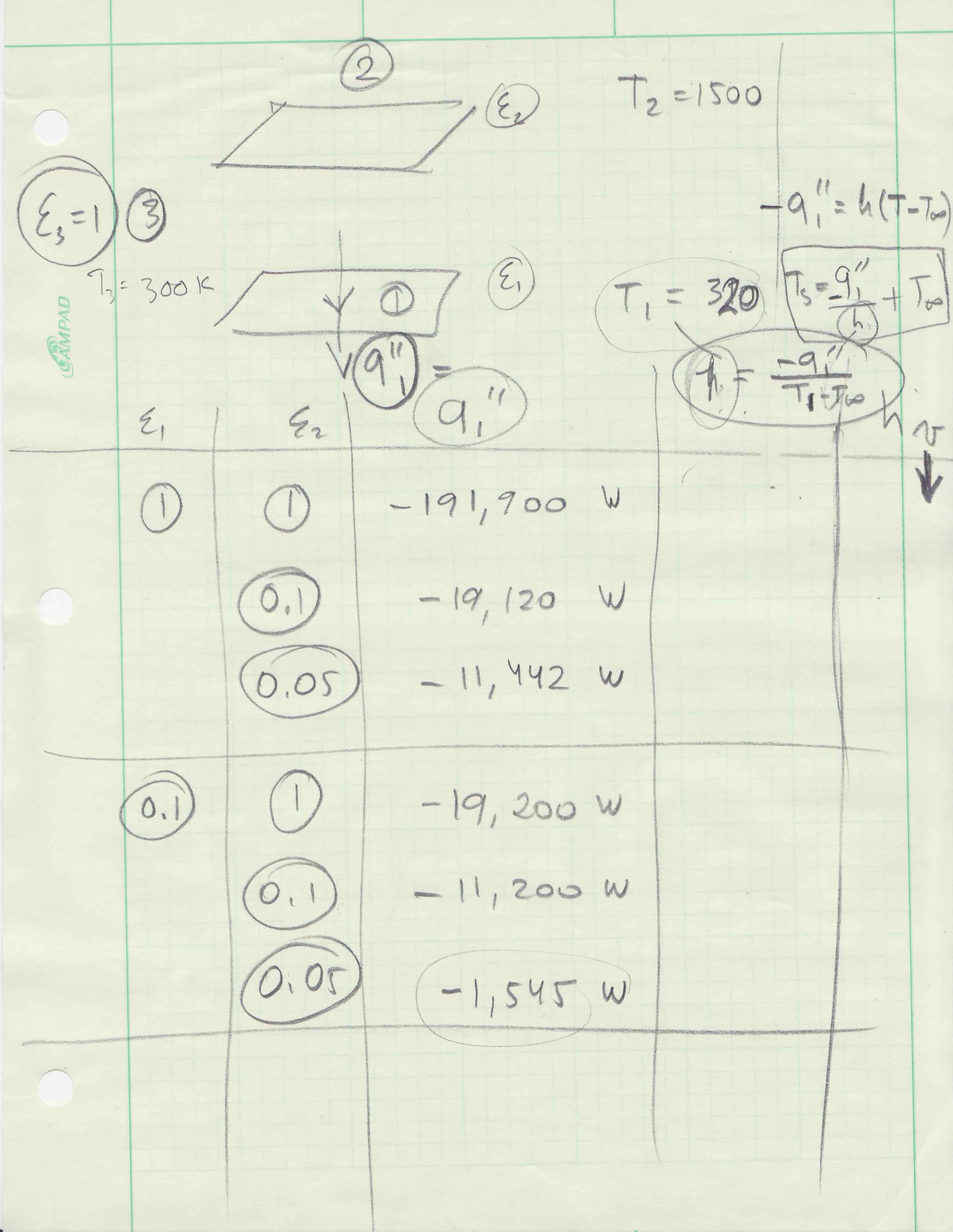